Two Use Cases for
Cloud Computing

Garth Gibson

Greg Ganger
Majd Sakr
Raja Sambasivan
G. Gibson, Mar 3, 2014
1
[Speaker Notes: Prepare slides for the appendix in the event that more details or supplemental slides are needed. The appendix is also useful if the presentation is distributed later.]
Advanced Cloud Computing Use Cases
Virtual Supercomputing with CycleCloud
Reference 1: “Your Future with Cloud Computing,” Werner Vogels, Keynote, AWS Summit 2012.
Reference 2: http://www.cyclecomputing.com

AWS Case Study: Obama for America
Reference 3: http://aws.amazon.com/solutions/case-studies/obama/
G. Gibson, Mar 3, 2014
2
Cycle Computing: On-demand Supercomputers
Business eg.: Varian wanted to design a mass spectrometer, needing 6 weeks simulation on the inhouse cluster, but didn’t have that time
Cycle Computing use case drove development of CycleCloud, which is now a value-add broker for AWS IaaS

Werner quote: “Internal HPC clusters are too small when you need them most …. And too large every other time.”
G. Gibson, Mar 3, 2014
3
Radical Growth in HPC Core Usage in 2011
[1]
G. Gibson, Mar 3, 2014
4
CycleCloud Virtual HPC Cluster
[1]
G. Gibson, Mar 3, 2014
5
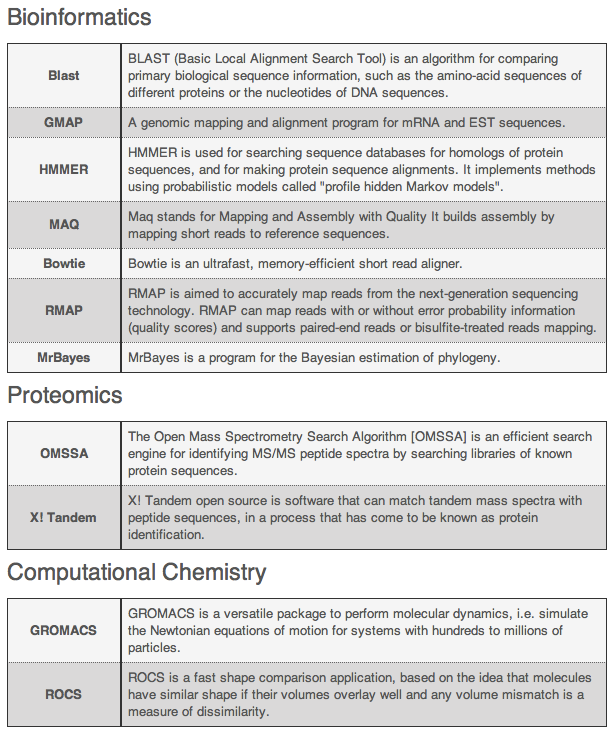 Packaged Apps
Bioinformatics
Genome search
Gene alignment
Proteomics
3D protein structure
Computational Chemistry
Simulation of fluid dynamics and molecular interactions
G. Gibson, Mar 3, 2014
6
[2]
Obama for America (OFA): Re-election campaign
Use rapid data integration and predictive analytics to win elections
Randomized experiments (data mined) to target and influence voters in states where the races were close
Data sources: demographic data, voting history data, fundraising data, volunteer data, social media data, polling data
Channels: door knocks, phone calls, direct mail, email, online ads, social media, paid media/TV, web
Goals: recruit volunteers, raise funds, register voters, persuade voters, “get out the vote (GOTV)” to the polls
G. Gibson, Mar 3, 2014
7
Short-lived intensely scaled  project (& corporation)
tweet: by OFA head of DevOps:
4 Gbps
10,000 requests per second
2,000 nodes
3 datacenters
180 TB
8.5 billion requests
Designed, deployed and dismantled in 583 days
Admits to only 30 mins of downtime
Core tech team of 40 people
G. Gibson, Mar 3, 2014
8
AWS-OFA Architecture (http://awsofa.info)
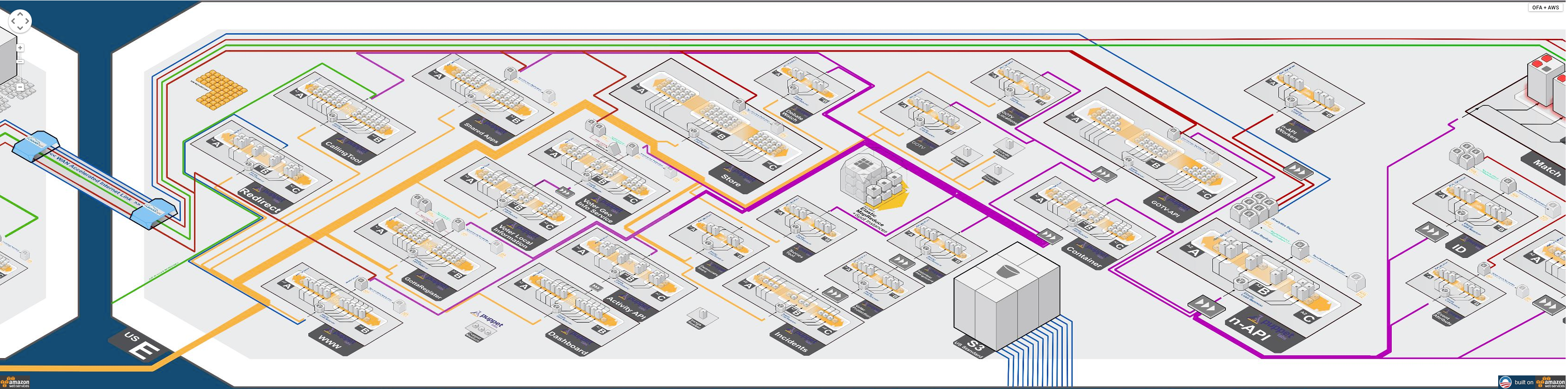 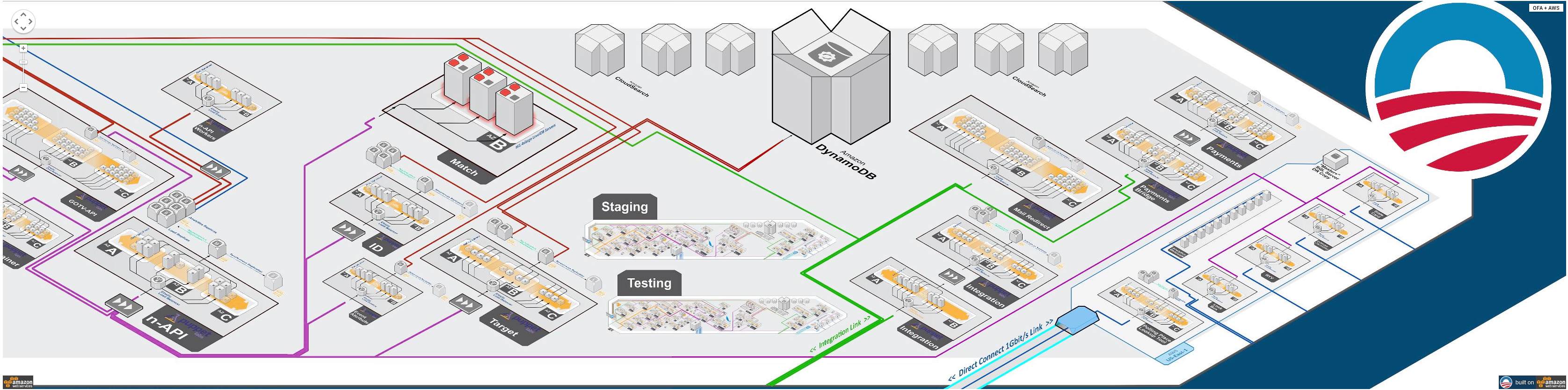 G. Gibson, Mar 3, 2014
9
Lots of replication, backups and snapshots
G. Gibson, Mar 3, 2014
10
Services are load balanced clusters + replicated RDS
G. Gibson, Mar 3, 2014
11
Obama for America (OFA): Re-election campaign
Built 200 applications, with constant change in computing environment, including …
Narwhal – REST API (python) for common data repository for all services
Most data in MySQL-based Relational Database Service (RDS) but also used: 	PostgresDB, MS SQL Server, MongoDB, Vertica, LevelDB, S3, DynamoDB, SimpleDB
Integration and triggering driven by Simple Queue Service (SQS)
Based on Service Oriented Architecture (SOA), a way of organizing modular services for reuse
CallTool – 1000s of volunteers calling millions of voters over last four days of the campaign, matching volunteer to voters and done from volunteer homes
Dashboard – online (Rails) tool for registering & tracking volunteers and information they gather
Dreamcatcher – processed social network sites for political sentiments to micro-target voters that could be won over
Identity – single signon for all services; statistics and permission for users
Ushahidi – voter incident tracking tool taken from humanitarian open source
GOTV – Get Out The Vote application used social networking (& DynamoDB) to get voters to polls
G. Gibson, Mar 3, 2014
12
Third-party components integrated, often as SaaS
New Relic and Chartbeat – monitoring performance
Cloudability – monitoring costs
CloudOpt – optimize regional transfers & replication
Mashery – API delivery tools
GitHub and Campfire – coordinate developers
Puppet and Netflix Asgard – automate infrastructure
OpenVPN – network access
G. Gibson, Mar 3, 2014
13
Amazon Cloud Management Tools
AutoScaling with Elastic Load Balancing (based on CloudWatch)
With elasticity support from Puppet, CloudFormation and Asgard
Multi-AZ with RDS – synchronous replication in another availability zone
SSH and AWS Access Key rotation policies
Route53 DNS management – scalable, available DNS implementation
Access control based on security group identities (IAM)
Virtual Private Clouds (VPC) – space sharing, user managed VPC network
Direct Connect – dedicated network connections from offsite locations and integrated VLANs
G. Gibson, Mar 3, 2014
14
Note isolated copies for testing, and staging changes
G. Gibson, Mar 3, 2014
15